Who am I?
ED
O
ARDO
U
Alviani
What I love
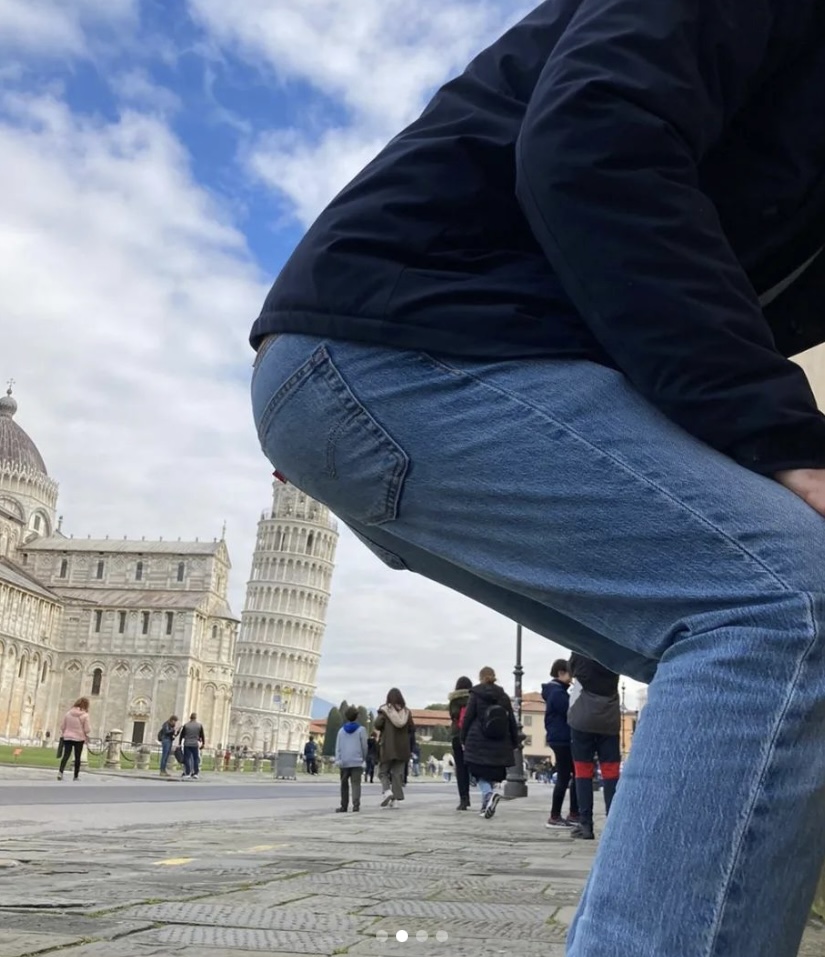 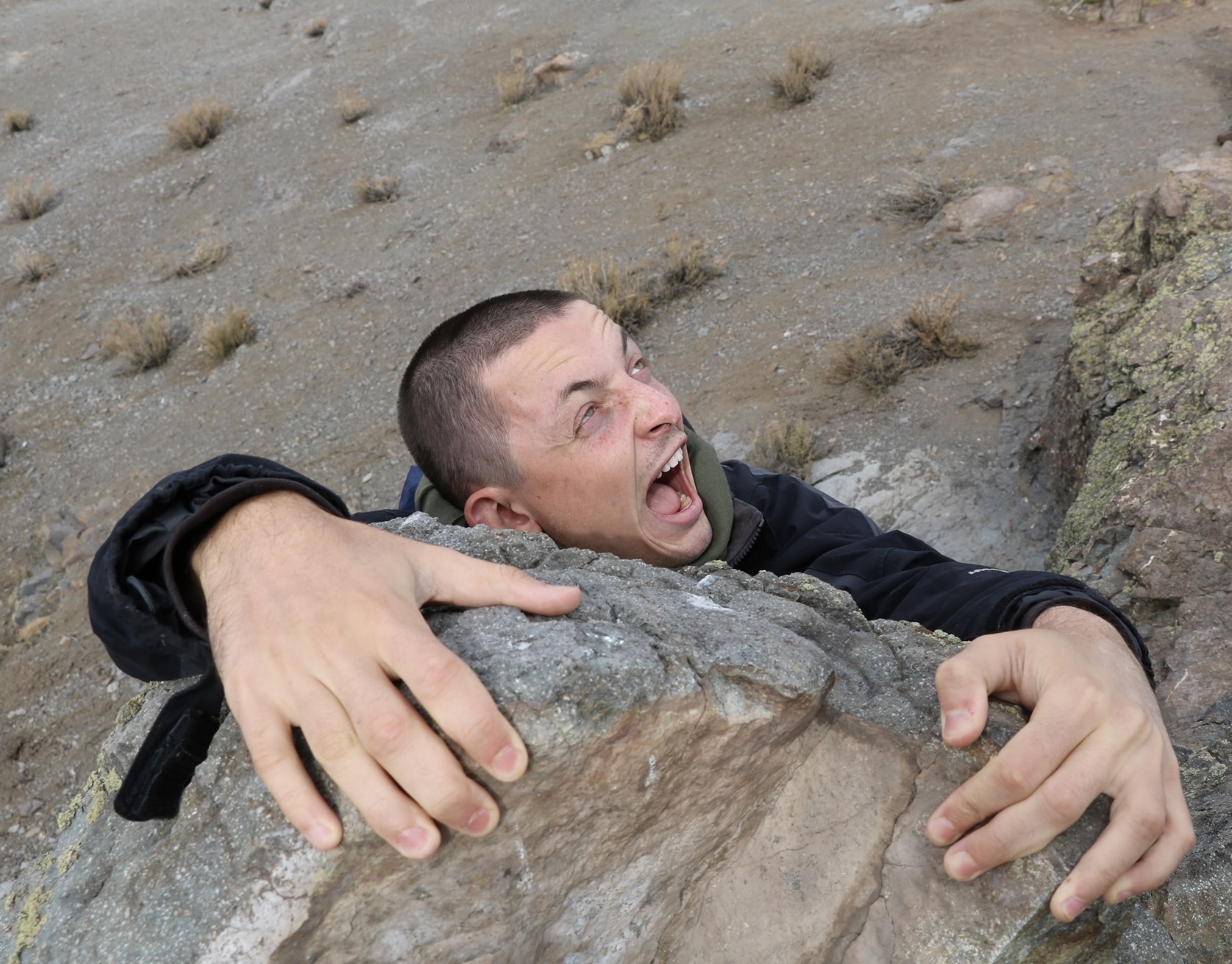 Indonesia, 2023
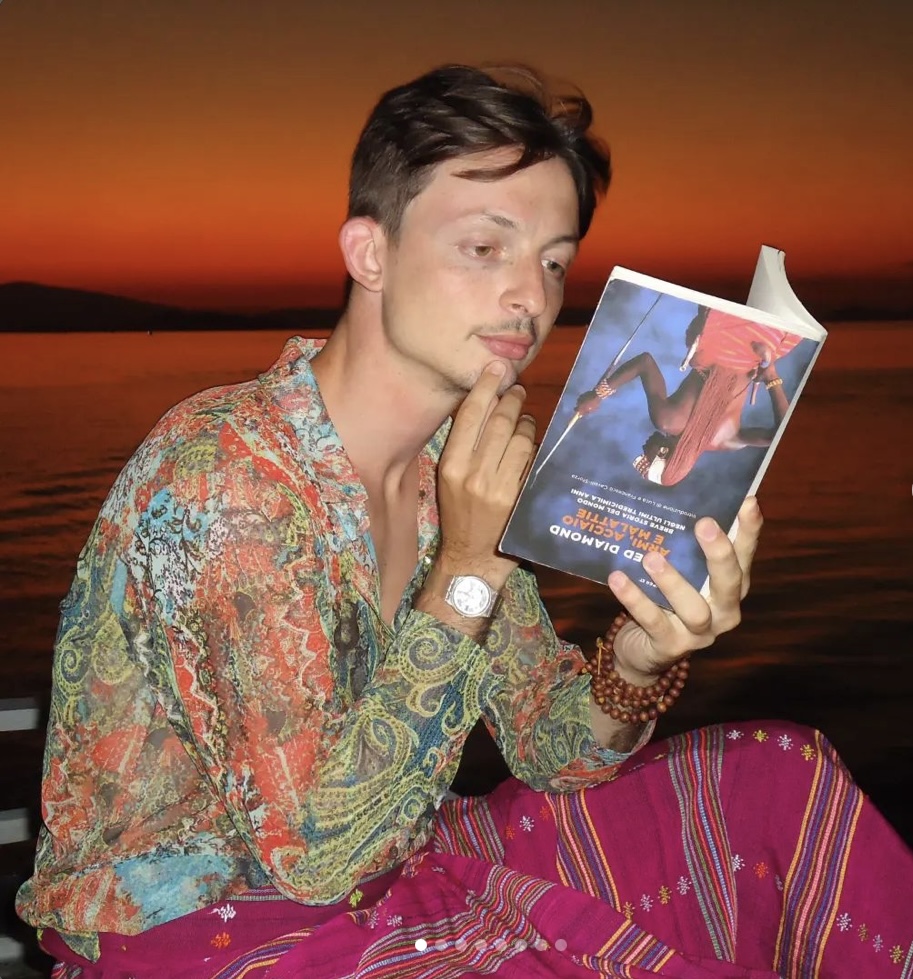 Chile, 2019
Pisa, 2021
Where I’m from
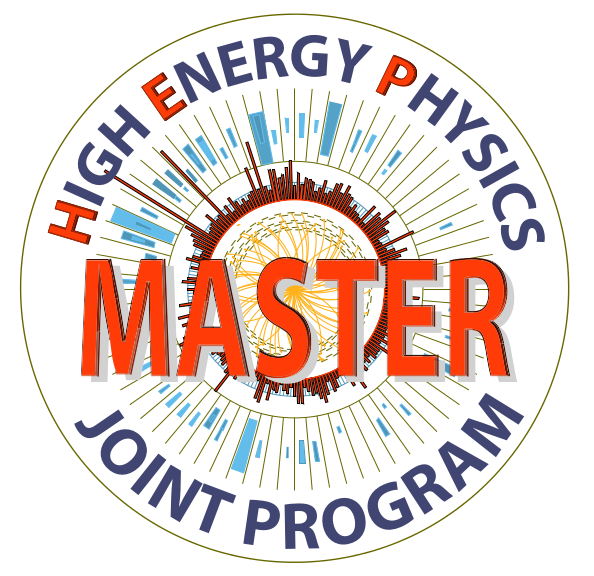 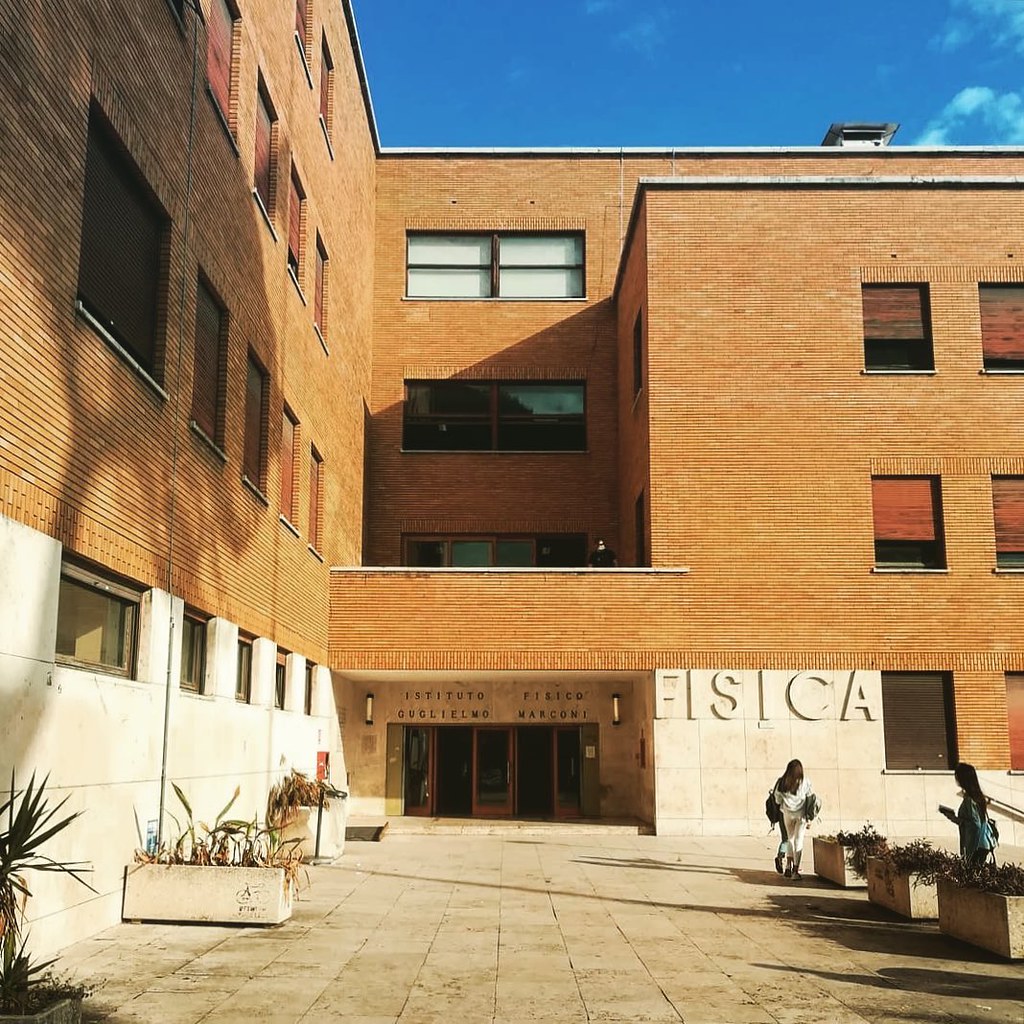 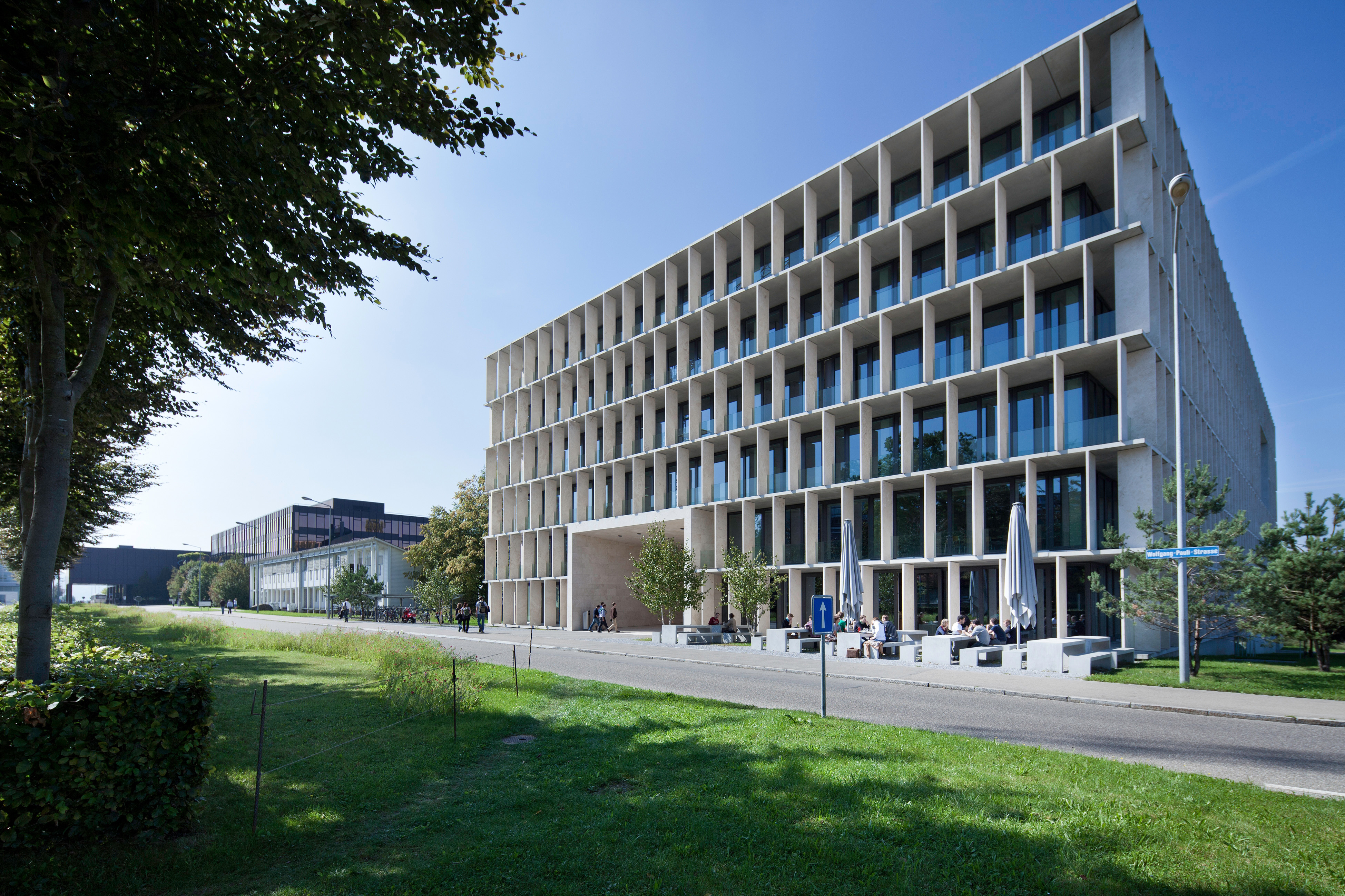 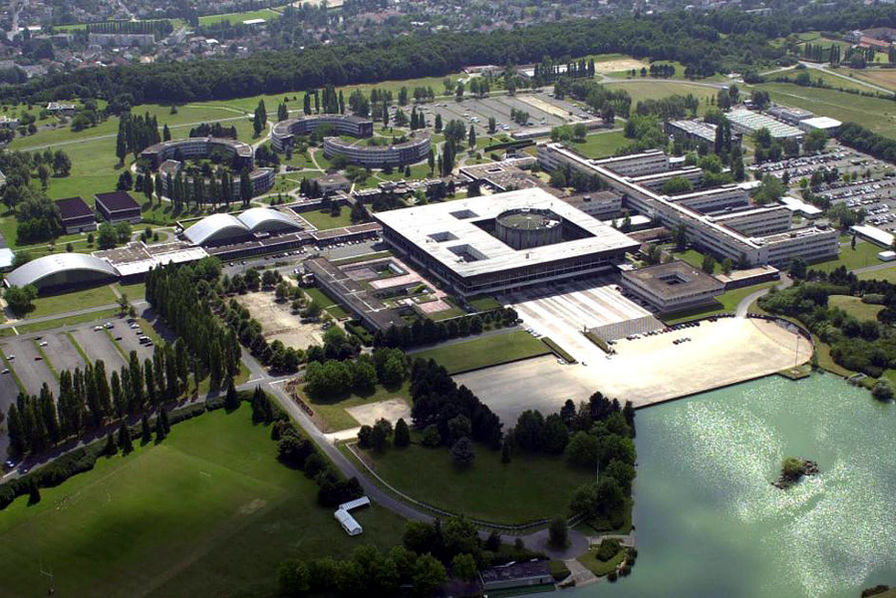 Sapienza, Roma
ETH, Zurich
École Polytechnique, Paris
My research: Scattering Amplitudes
On-Shell methods, Spinor-Helicity Formalism
&
Unitarity cuts
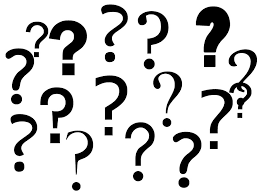 Effective field theories for gravity
Renormalization group running
Anomalies in quantum field theories
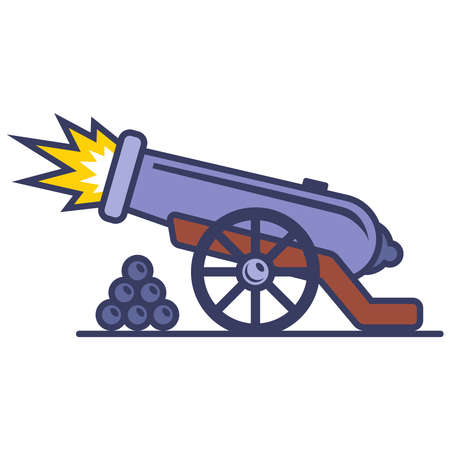 Higher spins, soft theorems, symmetry breaking, causality,…
More in detail
RG Running
Anomalies
Wilson coefficients - EFT matching
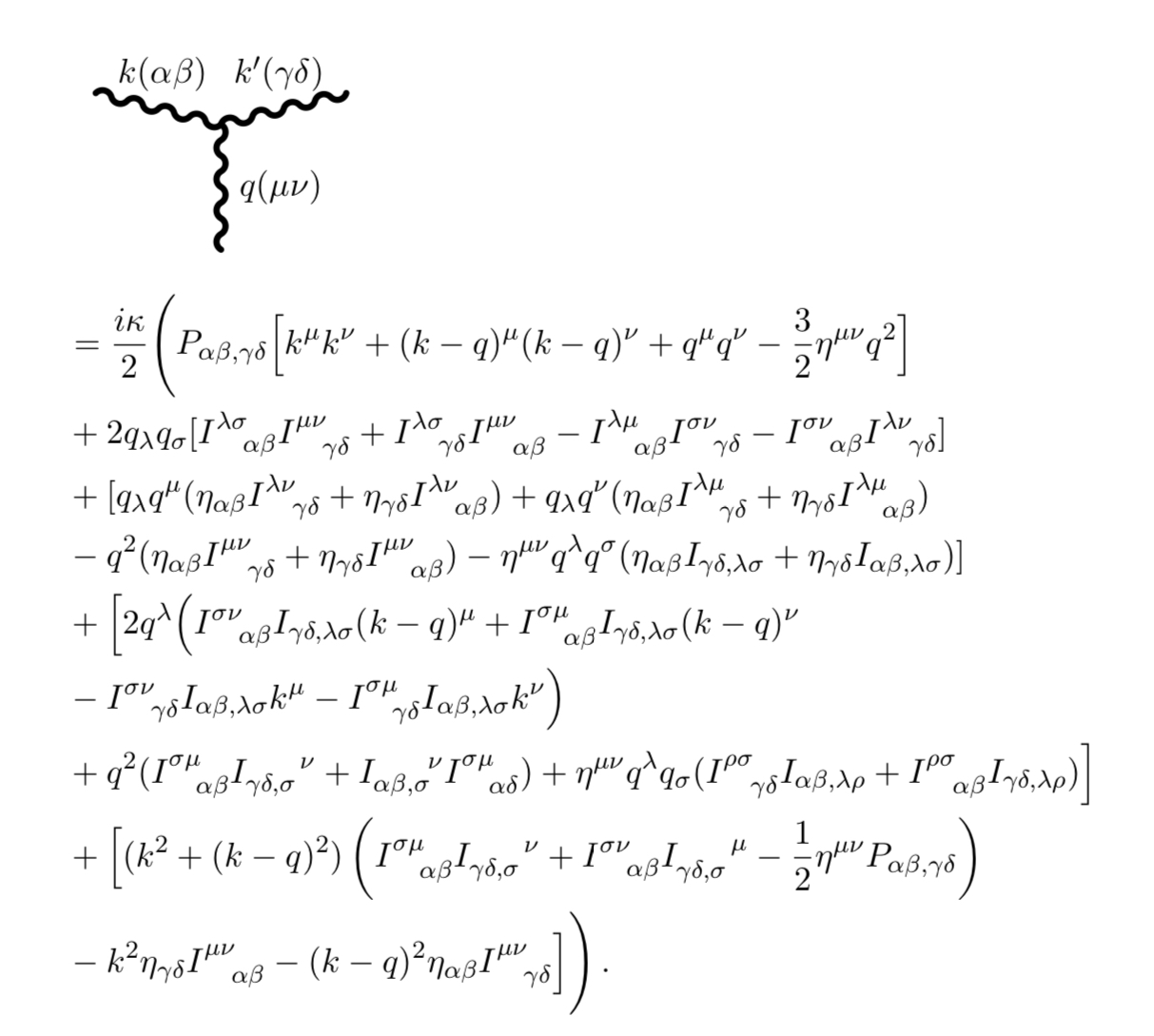 THE END
?